Note -taking procedures
Is there a right way and a wrong way? Absolutely!

CVMS Science
Why take Notes
Studies show that writing something down increases your chances of remembering it.  Writing it down gives you a 34% chance of remembering (Howe, 1970, in Longman and Atkinson, 1999).  Information not found in notes had only a 5% chance of being remembered.
If you write it down, you can refer back to it.  
Because you’re a big kid now, and that’s what big kids do.  :)
Lets make a foldable!
Follow your teacher’s instructions to make the foldable pictured.
Add the words to your foldable
The Wrong Way
The Right Way
Taking Notes
On the inside of the left flap
The Right Way:
No Talking
No complaints – you’re big kids now!
Write legibly
Write everything – its already summarized
Sharpen pencils when its not a disruption
If you have a question:
Raise your hand
Only ask if its APPLICABLE and ON SUBJECT
On the inside of the RIGHT flap
The Wrong Way:
Talking 
Distracting teachers or students
Sloppy Work and Bad Handwriting
Shorten or leave out information
Complaining
Asking “Do I have to write this?”
Now you get to make a comic!!!
On the front of each flap you will draw a picture that represents note taking.  On the left flap is the Right Way.  On the right flap is the Wrong Way.  Please do your best work and make it fun!!!  For ideas, look at your notes. :)
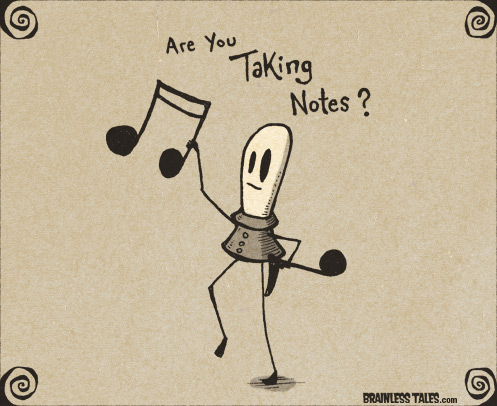